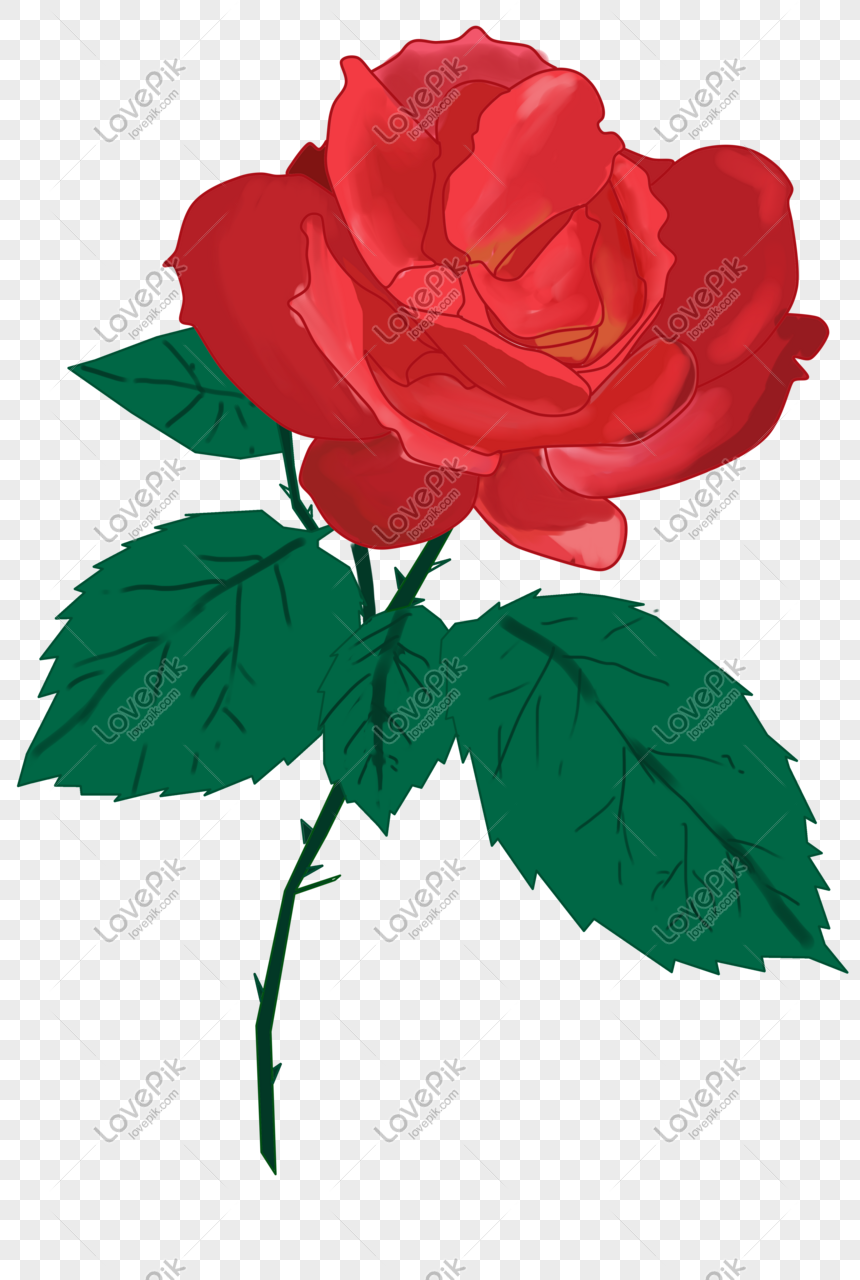 স্বাগতম
শিক্ষক পরিচিতি
মোঃ শিহাব উদ্দীন 
          সিনিয়র শিক্ষক 
আশেকানে আউলিয়া আবদুল মোনায়েম উবি। 
হাজী পাড়া, পাঁচলাইশ (বায়েজিদ ), চট্টগ্রাম। 
mdshihab@gmail.com
Mobile:    01991953907
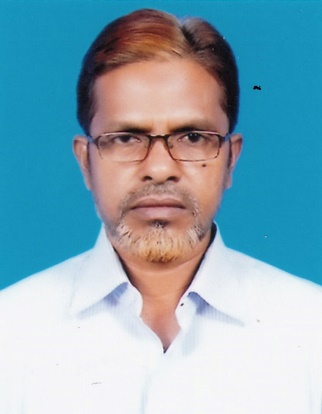 বিষয় পরিচিতি
বিষয়ঃ গণিত 
    শ্রেণিঃ ষষ্ঠ
    সময়ঃ ৫০ মিনিট
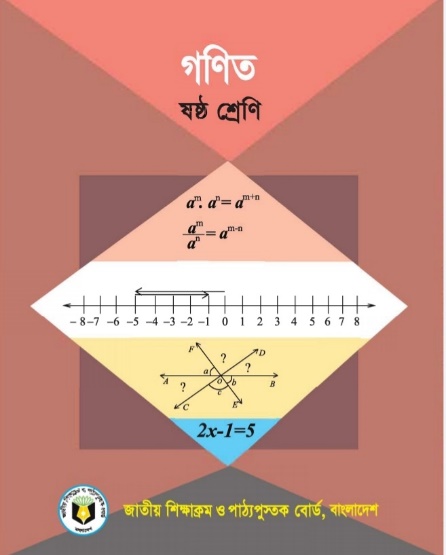 মানসিক প্রস্তুতি
-4     -3        -2        -1        0         1         2        3     4
চিত্র – ০১
নীল স্কেল
-5     -4     -3    -2    -1       0        1     2      3     4      5
চিত্র – ০২
সংখ্যা রেখা
পাঠ ঘোষণা
পূর্ণ সংখ্যার ঋণাত্মক ও ধনাত্মক 
         অধ্যায়ঃ তৃতীয় 
            পৃষ্ঠাঃ ৫৯
শিখনফল
এই পাঠ শেষে শিক্ষার্থীরাঃ
 #  সংখ্যারেখা কী তা বলতে পারবে । 
 ঋণাত্মক পূর্ণসংখ্যার ধারণা করতে পারবো । 
 সংখ্যারেখায় পূর্ণসংখ্যার অবস্থান দেখাতে পারবো । 
 ক্রম অনুসারে পূর্ণসংখ্যার যোগ করতে পারবো ।
পাঠ উপস্থাপন
সংখ্যা রেখাঃ কোন রেখায় বিন্দুর সঙ্গে সংখ্যার 
যে এক এক মিল দেখানো হয় তাকে ------।
ক্ষুদ্রতর
বৃহত্তর
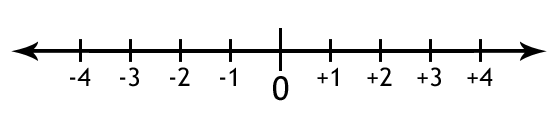 সংখ্যা রেখা
শূন্য বিন্দুর বামদিকের ধাপকে ‘–’ চিহ্ন এবং ডানদিকের ধাপকে ‘+’ চিহ্ন 
দ্বারা সূচিত করা হলো।
ঋণাত্মক সংখ্যার ব্যবহার
কাজঃ নিচের শব্দযুগল সম্পর্কে ব্যাখ্যা দাও । 
জমা , খরচ           ভরা , খালি           নগদ , বাকি
সমাধানঃ উপরোক্ত শব্দগুলো আমাদের পরিচিত । এগুলো জোড়ায়,  
প্রথমটি দ্বিতীয়টির বিপরীত । জমা, ভরা ও নগদ বলতে পরিমাণে 
বাড়ে । আবার খরচ, খালি ও বাকি বলতে পরিমাণে কমে ।
মনে করি, জমা,খরচ ও নগদকে + 3, + 4, + 5 দ্বারা চিহ্নিত  করা
যায় এবং খরচ, খালি ও বাকিকে  - 3,  - 4,  - 5 দ্বারা চিহ্নিত হয়। 
তাহলে (+) চিহ্নযুক্ত রাশিকে ধন রাশি বা ধনাত্মক রাশি বলে এবং
(-) চিহ্নযুক্ত রাশিকে ঋণ রাশি বা ঋণাত্মক রাশি বলে।
পূর্ণসংখ্যার অবস্থান
মানব জাতির প্রয়োজনে প্রথমে 1,2,3,4,5 ------ আবিস্কৃত হয় ।  এগুলোকে
স্বাভাবিক সংখ্যা বা ধনাত্মক সংখ্যা বলে । স্বাভাবিক সংখ্যার সাথে 0 নিয়ে
আমরা পাই  0,1,2,3,4,5 এগুলোকে অঋণাত্মক পূর্ণসংখ্যা বলা হয় । আবার
-4,-3,-2,-1 সংখ্যাগুলো ঋণাত্মক পূর্ণসংখ্যা । এগুলোকে একত্রে করে নিচে 
সংখ্যারেখায় দেখানো হলো । এগুলোকে পূর্ণসংখ্যা বলা হয় ।
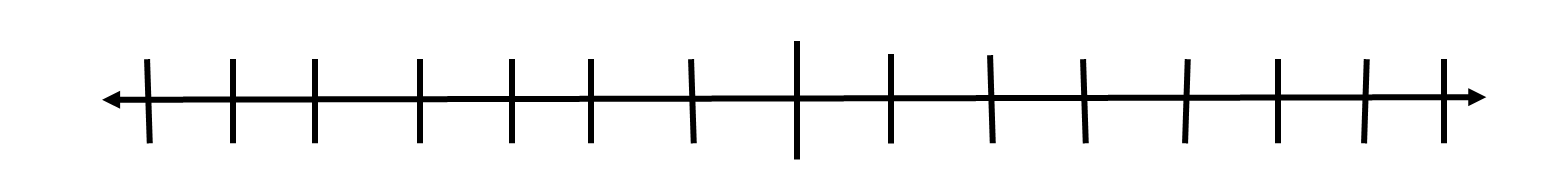 -7 -6  -5  -4  -3  -2  -1   0   1    2   3   4   5   6   7
সংখ্যারেখায় পূর্ণসংখ্যার ক্রম ও যোগ
0,-5, 7, 4,-3,-1, 2,1,6 সংখ্যাগুলোকে ক্রম অনুসারে লেখ ।
-5       -3      -1   0   1   2         4       6   7
সংখ্যারেখা ব্যবহার করে যোগফল নির্ণয় করঃ  (-2) + 6
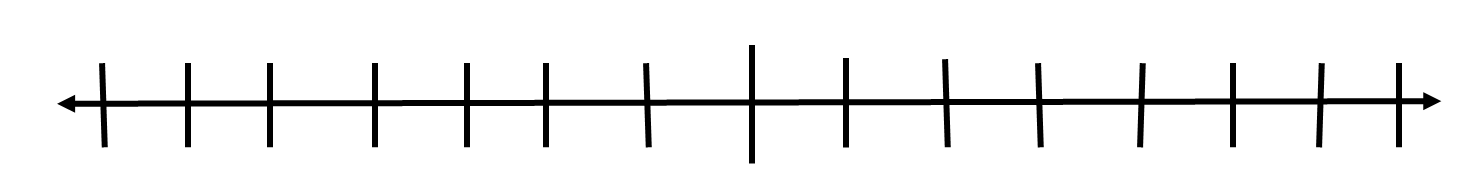 -5   -4   -3  -2   -1    0    1    2    3    4    5   6
এর যোগফল হবে -2+ 6 = 4  (Ans)
সংখ্যারেখা ব্যবহার না করে যোগফল নির্ণয় করঃ 
a)  (-10) + (+19)                       b) (-2) + 8 + (-4) 
    = -10 + 19                              = -2 + 8 – 4
    = 9                                          = - 6 + 8
   Ans.  9                                    =  2 
                                                   Ans.  2
যোগ করঃ    -50, -200, এবং 300 
              (-50) + (-200) + 300
               = - 50 – 200 + 300
               =  -250 + 300
               =  50        Ans. 50
দলীয় কাজঃ
ছক হতে পরবর্তী সংখ্যাটি লেখঃ
ছক হতে পূর্ববর্তী সংখ্যাটি লেখঃ
মূল্যায়ন
১।  “ ওজন বৃদ্ধি ” এর বিপরীত অর্থ কী ?
২।   -10 হতে ছোট চারটি ঋণাত্মক পূর্ণসংখ্যা লেখ । 
৩।   সংখ্যারেখা বলতে কী বুঝ ? 
৪।   ধনাত্মক ও ঋণাত্মক চিহ্ন কী ? 
৫।   স্বাভাবিক সংখ্যা বা পূর্ণসংখ্যার উদাহরণ লেখ ।
বাড়ির কাজঃ
-7+ (+11) এর সাহায্যে নিচের প্রশ্নগুলোর উত্তর দাও । 
ক)  সংখ্যারেখায় উপরের সংখ্যা ২টির অবস্থান দেখাও । 
খ)  সংখ্যা ২টির যোগাত্মক বিপরীত সংখ্যার সমষ্টি নির্ণয় কর । 
গ)  সংখ্যারেখা ব্যবহার করে -5 - (-9) এর মান নির্ণয় কর ।
আল্লাহ হাফেজ